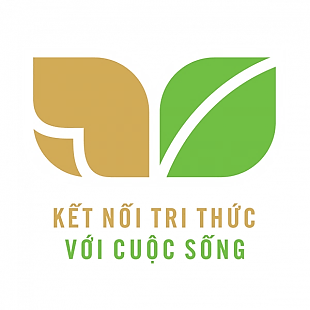 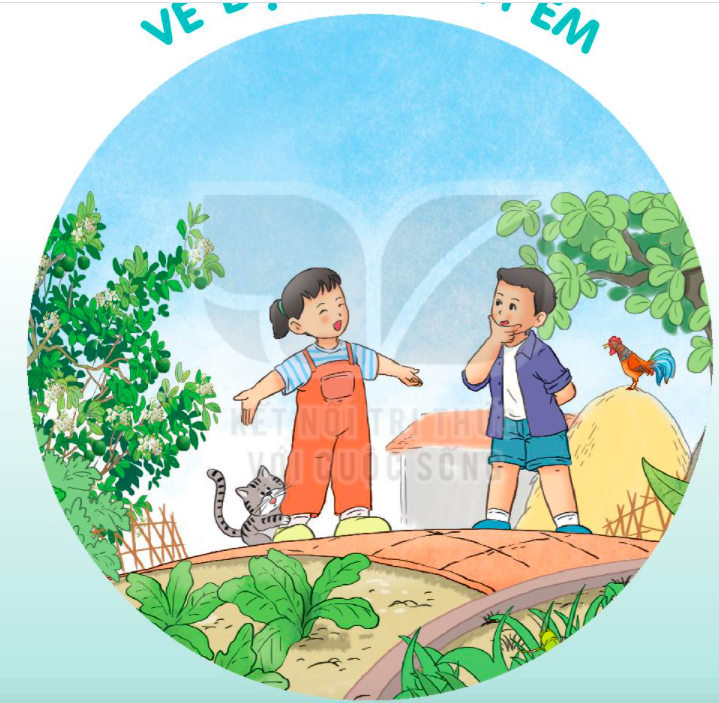 Chủ đề:
VẺ
ĐẸP
QUANH
EM
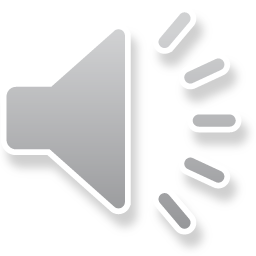 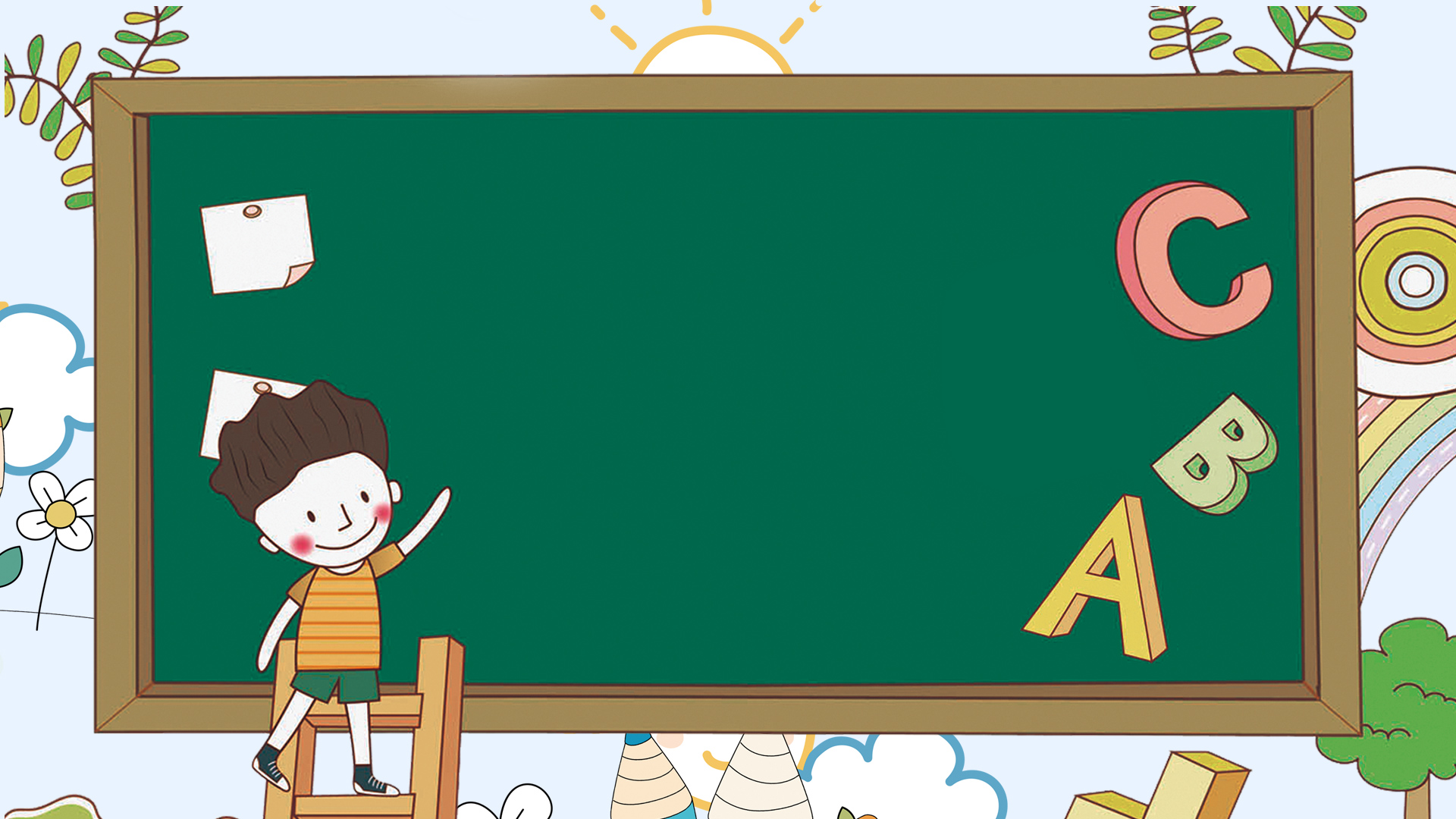 Bài 1: Chuyện bốn mùa
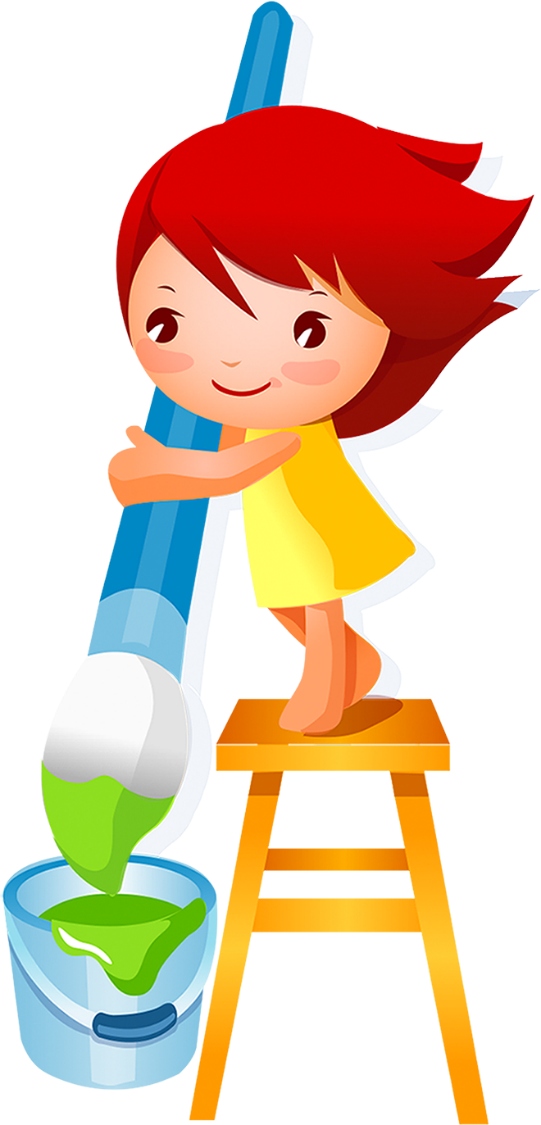 Tiết 1 + 2
Nói về thời tiết ngày hôm nay ở nơi em ở.
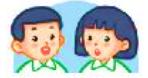 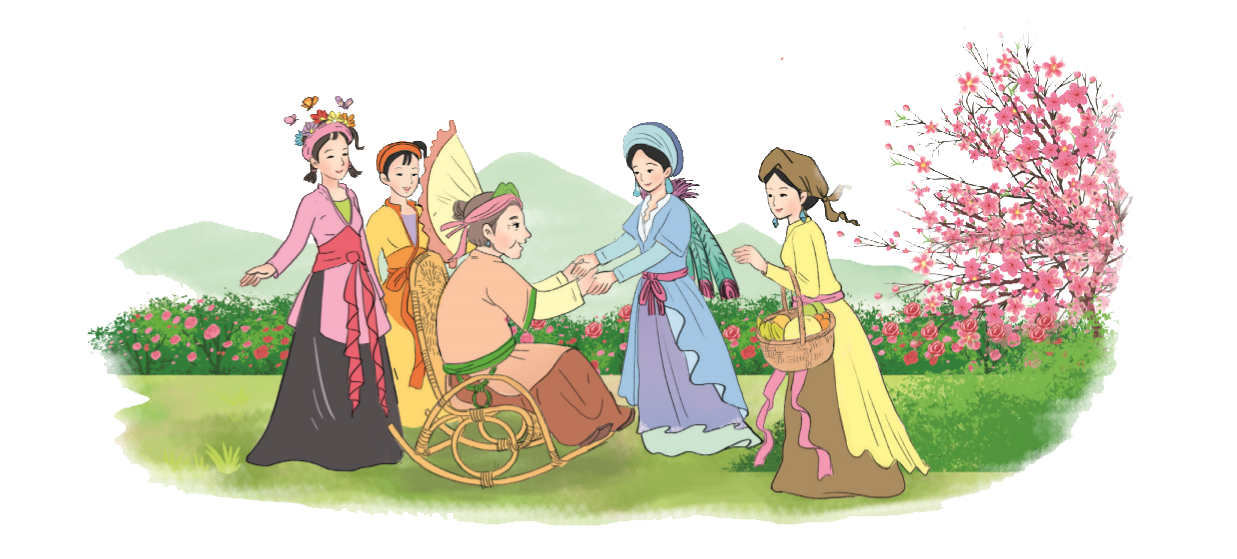 Chuyện bốn mùa
Đọc mẫu
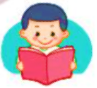 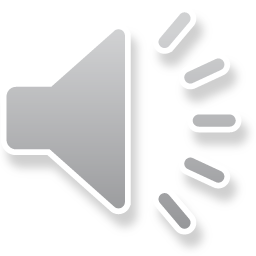 Ngày đầu năm, bốn nàng tiên Xuân, Hạ, Thu, Đông gặp nhau. Đông cầm tay Xuân bảo:
       - Chị là người sung sướng nhất. Ai cũng yêu chị. Chị về, cây nào cũng đâm chồi nảy lộc.
       Xuân nói:
       - Nhưng nhờ có em Hạ, cây trong vườn mới đơm trái ngọt, học sinh mới được nghỉ hè.
       Nàng Hạ tinh nghịch xen vào: 
       - Thế mà thiếu nhi lại thích em thu nhất không có Thu làm sao có đêm trăng rằm rước đèn, phá cỗ, …
       Giọng buồn buồn, Đông nói: 
       - Chỉ có em là chẳng ai yêu. 
       Thu đặt tay lên vai Đông, thủ thỉ:
       - Có em mới có bập bùng bếp lửa nhà sàn, mọi người có giấc ngủ ấm trong chăn. 
       Bốn nàng tiên mải chuyện trò, không biết bà Đất đã đến từ lúc nào. Bà nói: 
       - Xuân làm cho cây lá tươi tốt. Hạ cho trái ngọt, hoa thơm. Thu làm cho trời xanh cao, học sinh nhớ ngày tựu trường. Còn cháu Đông, cháu có công ấp ủ mầm sống để mùa xuân về cây cối đâm chồi nảy lộc. Các cháu đều có ích, đều đáng yêu!
					(Theo Từ Nguyên Tĩnh)
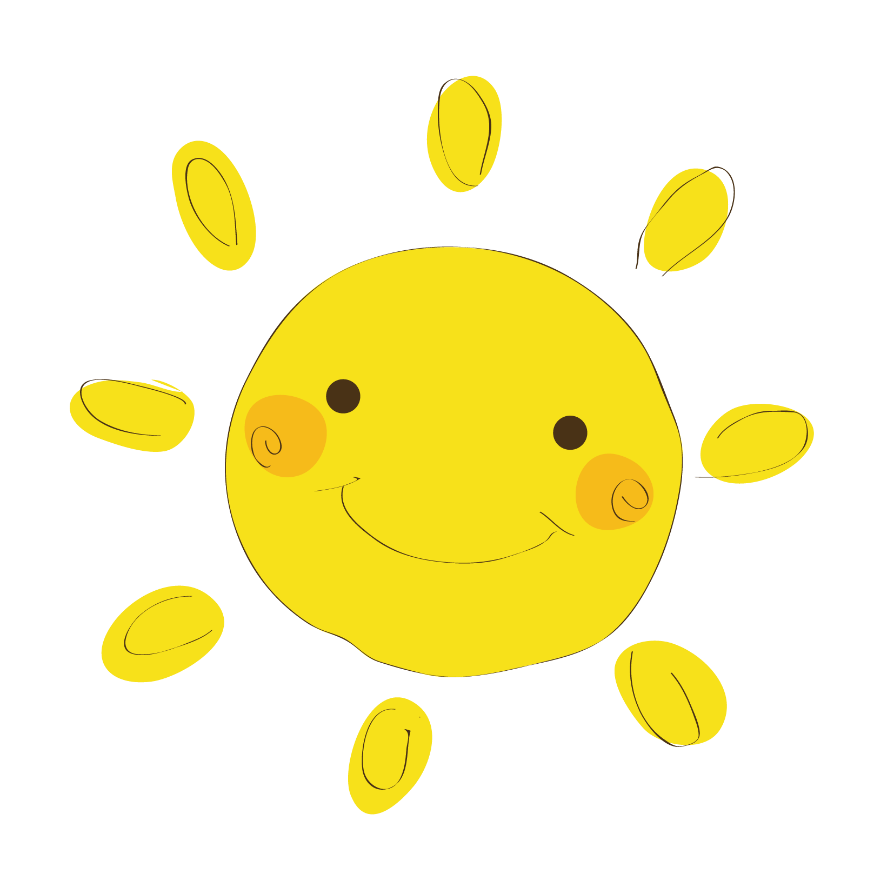 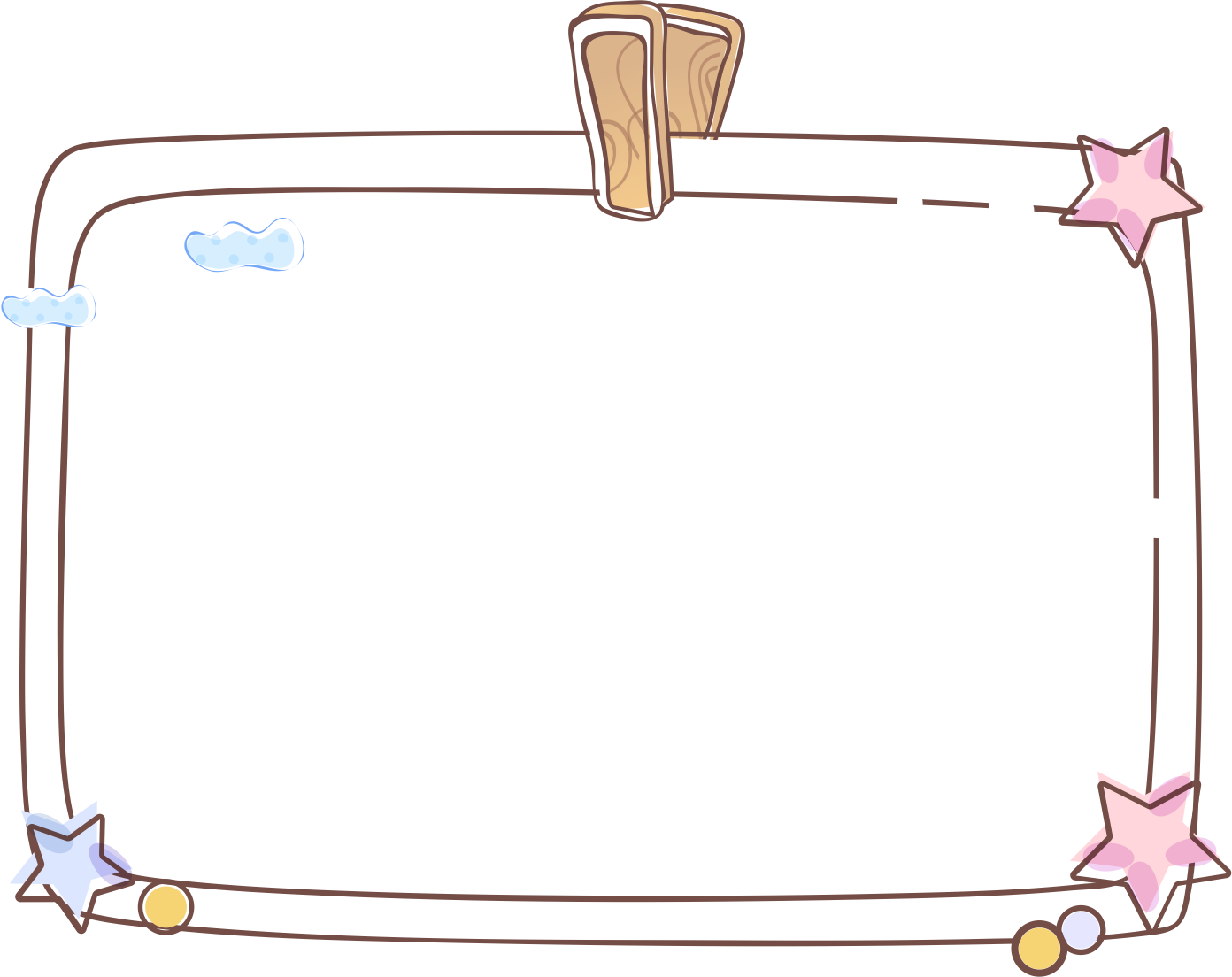 Cách đọc lời thoại nhân vật
Lời 4 cô tiên: nhí nhảnh, hồn nhiên
Lời bà Đất: trầm lắng
Chuyện bốn mùa
Đọc nối tiếp đoạn
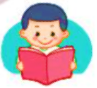 Ngày đầu năm, bốn nàng tiên Xuân, Hạ, Thu, Đông gặp nhau. Đông cầm tay Xuân bảo:
       - Chị là người sung sướng nhất. Ai cũng yêu chị. Chị về, cây nào cũng đâm chồi nảy lộc.
       Xuân nói:
       - Nhưng nhờ có em Hạ, cây trong vườn mới đơm trái ngọt, học sinh mới được nghỉ hè.
       Nàng Hạ tinh nghịch xen vào: 
       - Thế mà thiếu nhi lại thích em thu nhất không có Thu làm sao có đêm trăng rằm rước đèn, phá cỗ, …
       Giọng buồn buồn, Đông nói: 
       - Chỉ có em là chẳng ai yêu. 
       Thu đặt tay lên vai Đông, thủ thỉ:
       - Có em mới có bập bùng bếp lửa nhà sàn, mọi người có giấc ngủ ấm trong chăn. 
       Bốn nàng tiên mải chuyện trò, không biết bà Đất đã đến từ lúc nào. Bà nói: 
       - Xuân làm cho cây lá tươi tốt. Hạ cho trái ngọt, hoa thơm. Thu làm cho trời xanh cao, học sinh nhớ ngày tựu trường. Còn cháu Đông, cháu có công ấp ủ mầm sống để mùa xuân về cây cối đâm chồi nảy lộc. Các cháu đều có ích, đều đáng yêu!
					(Theo Từ Nguyên Tĩnh)
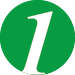 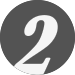 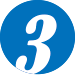 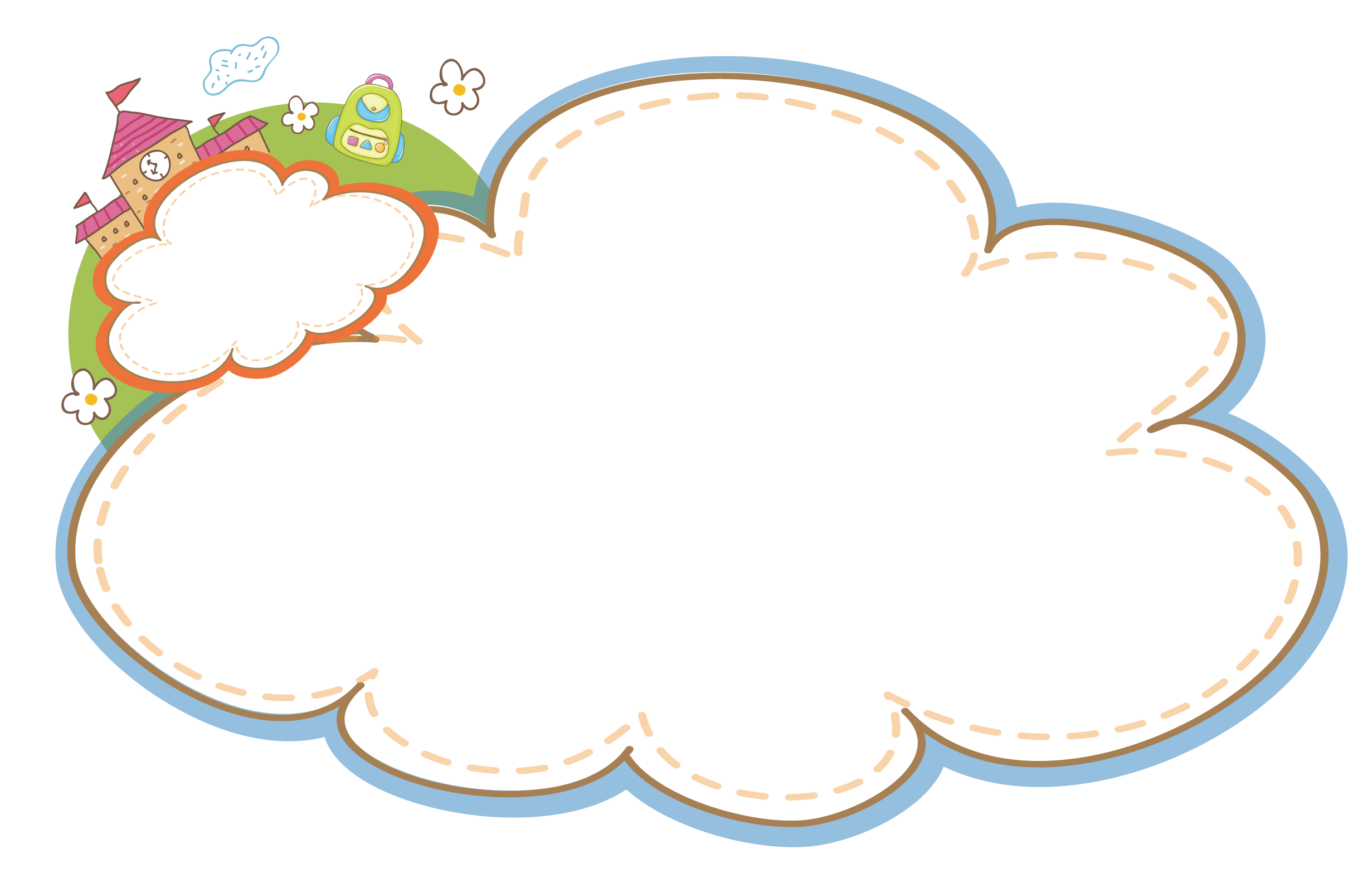 Giải nghĩa từ
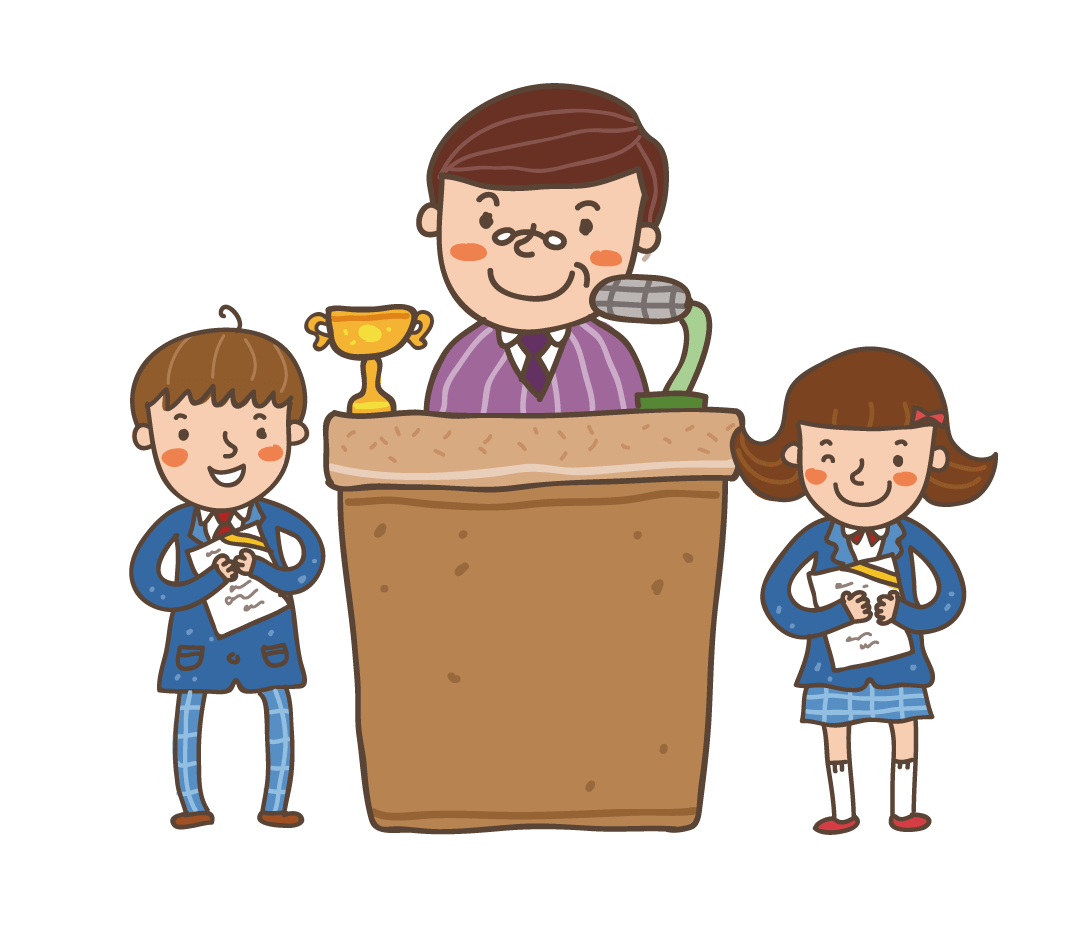 Chuyện bốn mùa
Đọc nối tiếp đoạn
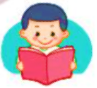 Ngày đầu năm, bốn nàng tiên Xuân, Hạ, Thu, Đông gặp nhau. Đông cầm tay Xuân bảo:
       - Chị là người sung sướng nhất. Ai cũng yêu chị. Chị về, cây nào cũng đâm chồi nảy lộc.
       Xuân nói:
       - Nhưng nhờ có em Hạ, cây trong vườn mới đơm trái ngọt, học sinh mới được nghỉ hè.
       Nàng Hạ tinh nghịch xen vào: 
       - Thế mà thiếu nhi lại thích em thu nhất không có Thu làm sao có đêm trăng rằm rước đèn, phá cỗ, …
       Giọng buồn buồn, Đông nói: 
       - Chỉ có em là chẳng ai yêu. 
       Thu đặt tay lên vai Đông, thủ thỉ:
       - Có em mới có bập bùng bếp lửa nhà sàn, mọi người có giấc ngủ ấm trong chăn. 
       Bốn nàng tiên mải chuyện trò, không biết bà Đất đã đến từ lúc nào. Bà nói: 
       - Xuân làm cho cây lá tươi tốt. Hạ cho trái ngọt, hoa thơm. Thu làm cho trời xanh cao, học sinh nhớ ngày tựu trường. Còn cháu Đông, cháu có công ấp ủ mầm sống để mùa xuân về cây cối đâm chồi nảy lộc. Các cháu đều có ích, đều đáng yêu!
					(Theo Từ Nguyên Tĩnh)
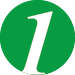 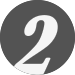 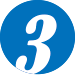 Luyện đọc từ khó
đâm chồi nảy lộc
đơm trái ngọt
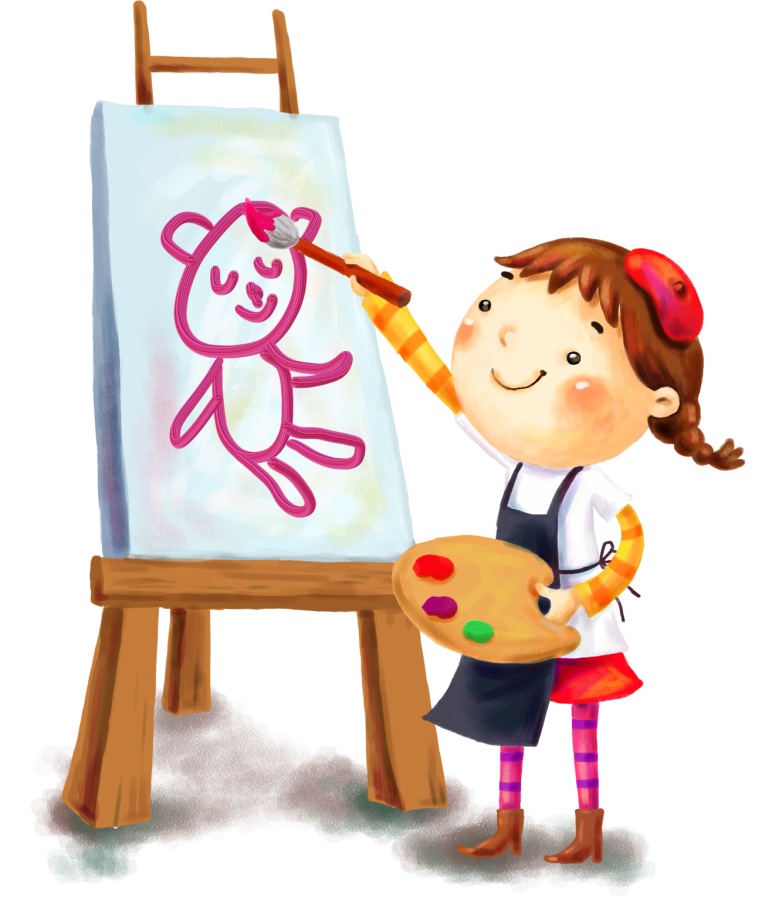 bập bùng
chuyện trò
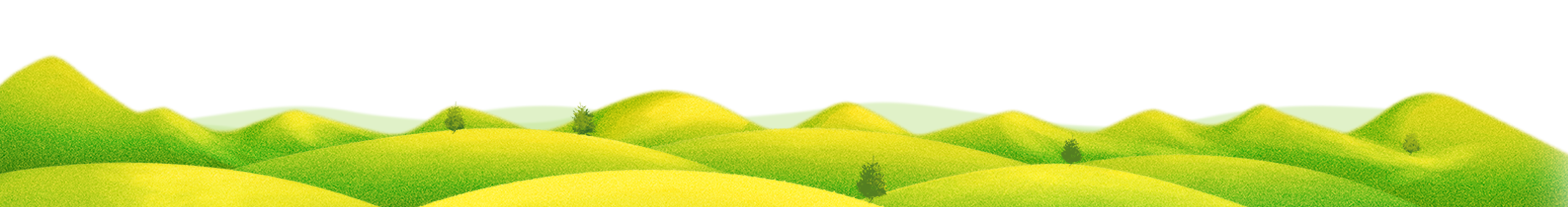 Chuyện bốn mùa
Đọc nối tiếp đoạn
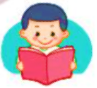 Ngày đầu năm, bốn nàng tiên Xuân, Hạ, Thu, Đông gặp nhau. Đông cầm tay Xuân bảo:
       - Chị là người sung sướng nhất. Ai cũng yêu chị. Chị về, cây nào cũng đâm chồi nảy lộc.
       Xuân nói:
       - Nhưng nhờ có em Hạ, cây trong vườn mới đơm trái ngọt, học sinh mới được nghỉ hè.
       Nàng Hạ tinh nghịch xen vào: 
       - Thế mà thiếu nhi lại thích em thu nhất không có Thu làm sao có đêm trăng rằm rước đèn, phá cỗ, …
       Giọng buồn buồn, Đông nói: 
       - Chỉ có em là chẳng ai yêu. 
       Thu đặt tay lên vai Đông, thủ thỉ:
       - Có em mới có bập bùng bếp lửa nhà sàn, mọi người có giấc ngủ ấm trong chăn. 
       Bốn nàng tiên mải chuyện trò, không biết bà Đất đã đến từ lúc nào. Bà nói: 
       - Xuân làm cho cây lá tươi tốt. Hạ cho trái ngọt, hoa thơm. Thu làm cho trời xanh cao, học sinh nhớ ngày tựu trường. Còn cháu Đông, cháu có công ấp ủ mầm sống để mùa xuân về cây cối đâm chồi nảy lộc. Các cháu đều có ích, đều đáng yêu!
					(Theo Từ Nguyên Tĩnh)
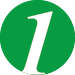 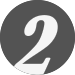 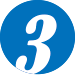 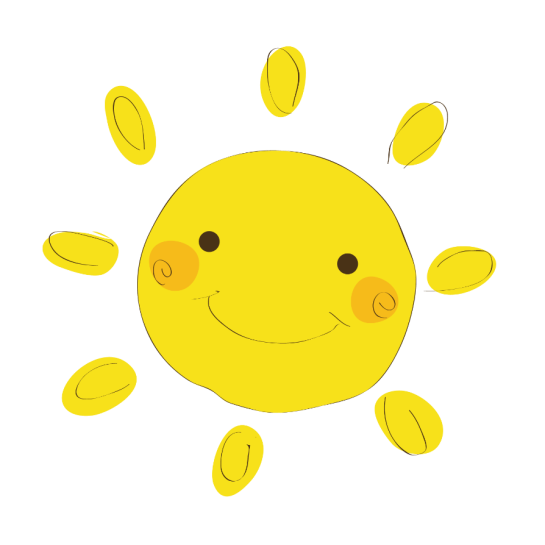 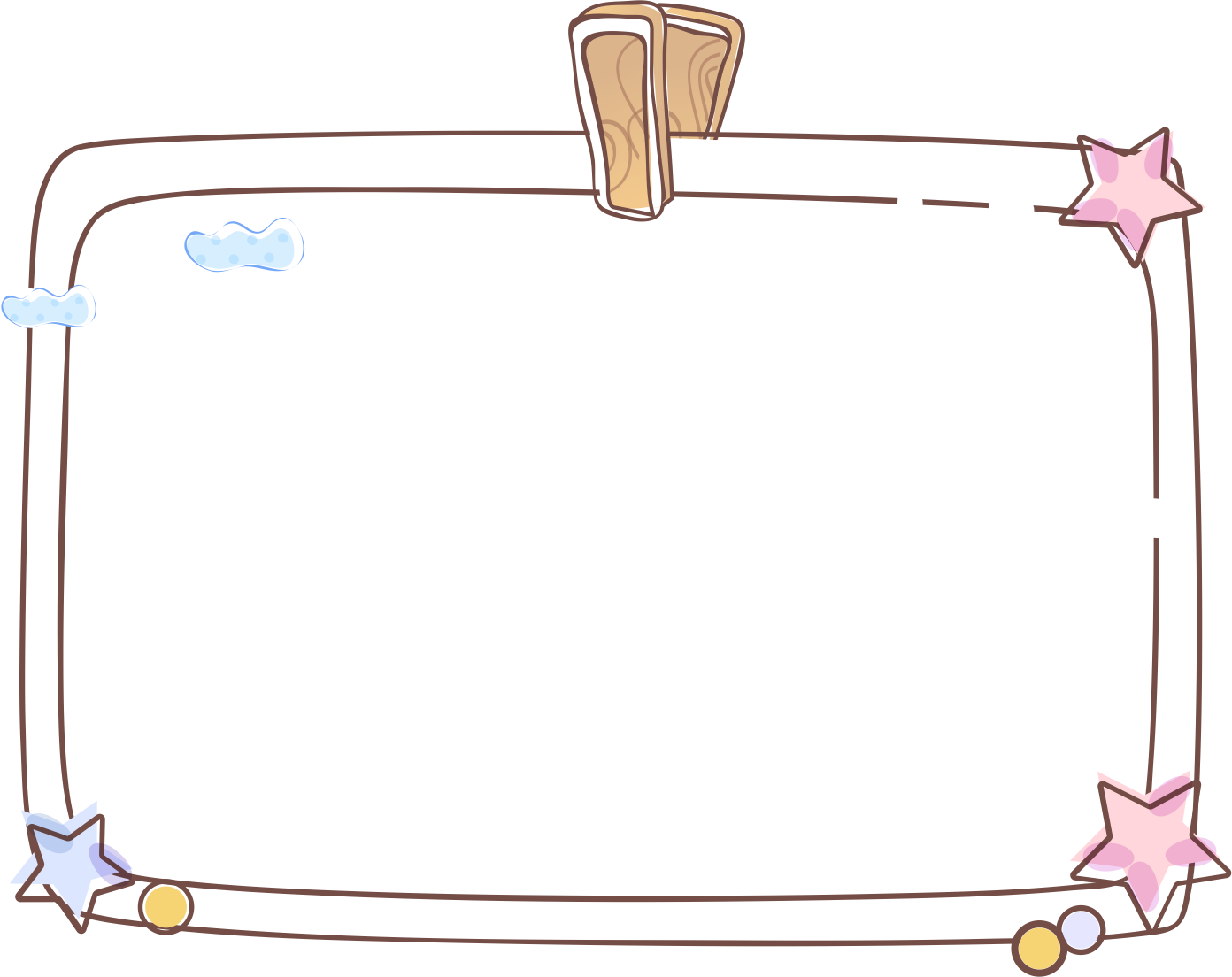 Ngắt nghỉ câu dài
- Nhưng nhờ có em Hạ, cây trong vườn mới đơm trái ngọt, học sinh mới được nghỉ hè.
Có em mới có bập bùng bếp lửa nhà sàn, mọi người có giấc ngủ ấm trong chăn.
Còn cháu Đông, cháu có công ấp ủ mầm sống để mùa xuân về cây cối đâm chồi nảy lộc.
Chuyện bốn mùa
Đọc theo nhóm
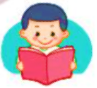 Ngày đầu năm, bốn nàng tiên Xuân, Hạ, Thu, Đông gặp nhau. Đông cầm tay Xuân bảo:
       - Chị là người sung sướng nhất. Ai cũng yêu chị. Chị về, cây nào cũng đâm chồi nảy lộc.
       Xuân nói:
       - Nhưng nhờ có em Hạ, cây trong vườn mới đơm trái ngọt, học sinh mới được nghỉ hè.
       Nàng Hạ tinh nghịch xen vào: 
       - Thế mà thiếu nhi lại thích em thu nhất không có Thu làm sao có đêm trăng rằm rước đèn, phá cỗ, …
       Giọng buồn buồn, Đông nói: 
       - Chỉ có em là chẳng ai yêu. 
       Thu đặt tay lên vai Đông, thủ thỉ:
       - Có em mới có bập bùng bếp lửa nhà sàn, mọi người có giấc ngủ ấm trong chăn. 
       Bốn nàng tiên mải chuyện trò, không biết bà Đất đã đến từ lúc nào. Bà nói: 
       - Xuân làm cho cây lá tươi tốt. Hạ cho trái ngọt, hoa thơm. Thu làm cho trời xanh cao, học sinh nhớ ngày tựu trường. Còn cháu Đông, cháu có công ấp ủ mầm sống để mùa xuân về cây cối đâm chồi nảy lộc. Các cháu đều có ích, đều đáng yêu!
					(Theo Từ Nguyên Tĩnh)
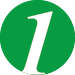 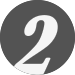 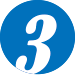 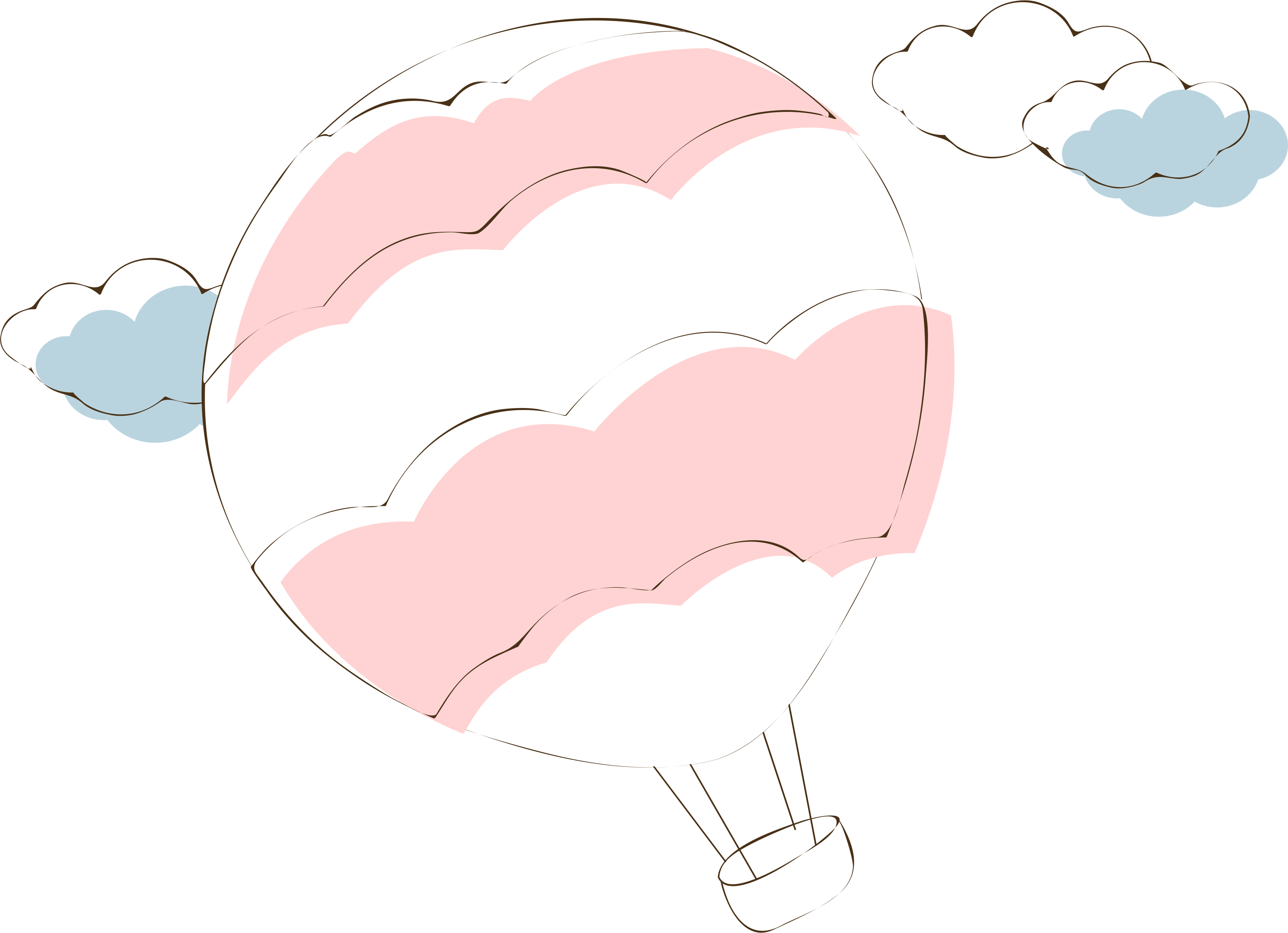 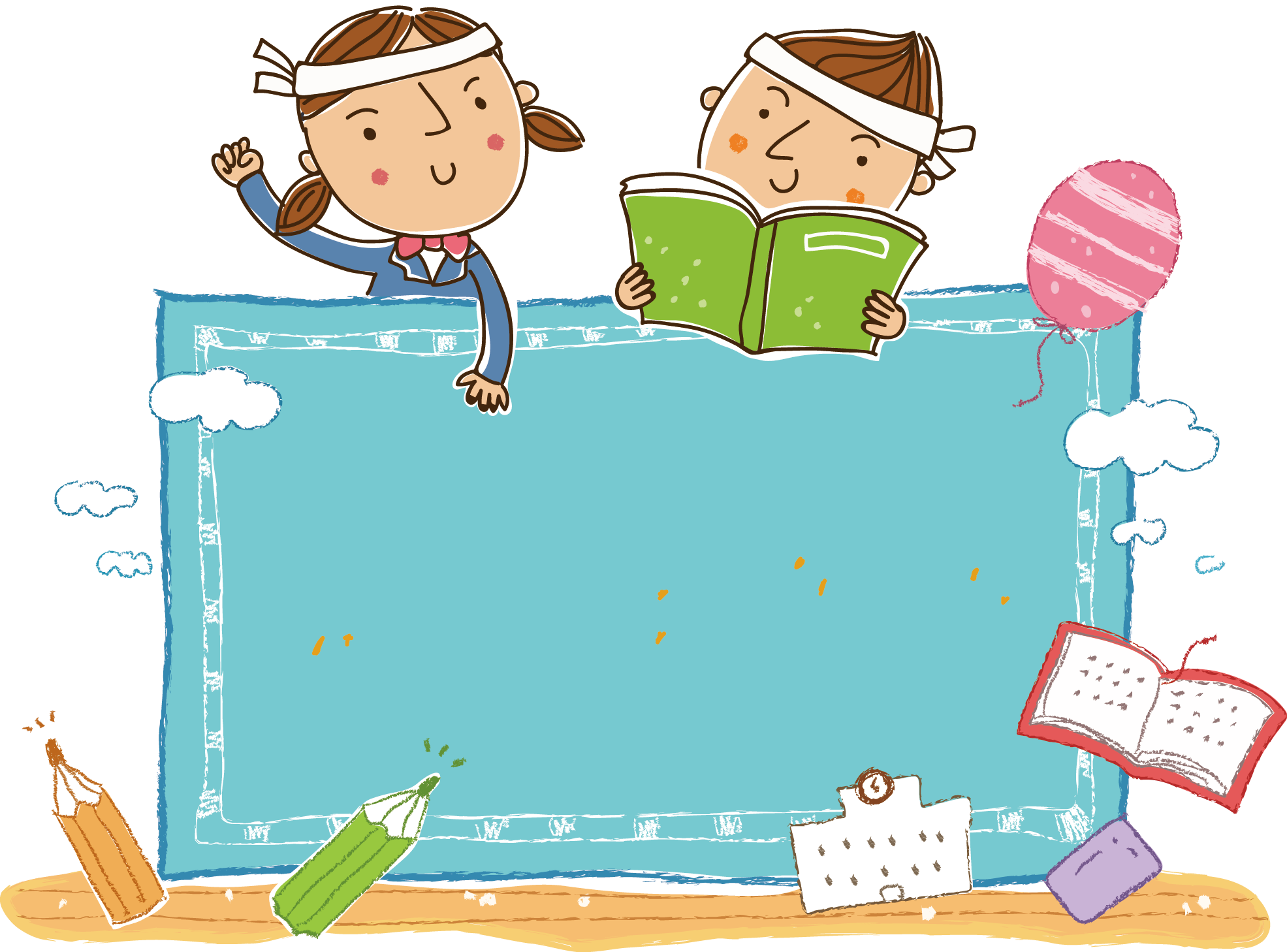 Trả lời câu hỏi
1. Bốn nàng tiên tượng trưng cho những mùa nào trong năm?
 Bốn nàng tiên tượng trưng cho bốn mùa xuân, hạ, thu, đông.
2. Theo nàng tiên mùa hạ, vì sao thiếu nhi thích mùa thu?
 Vì không có mùa thu thì không có đêm trăng rằm rước đề, phá cỗ,…
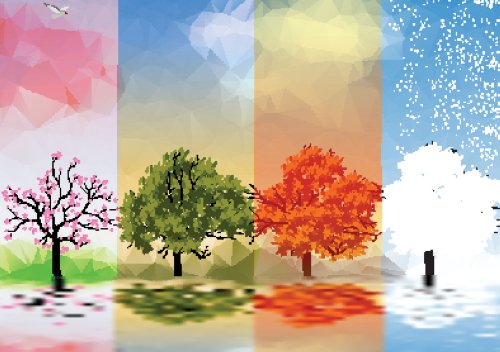 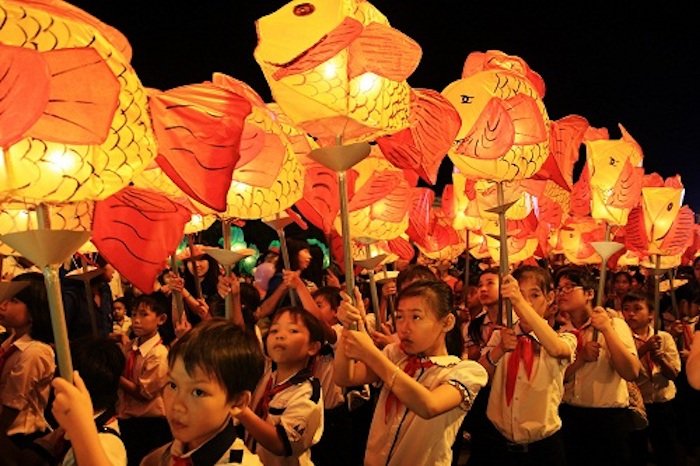 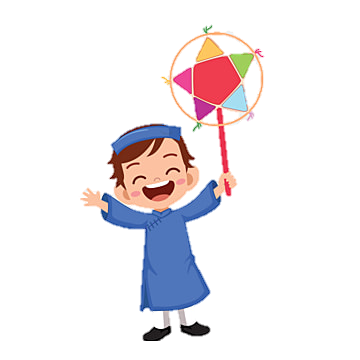 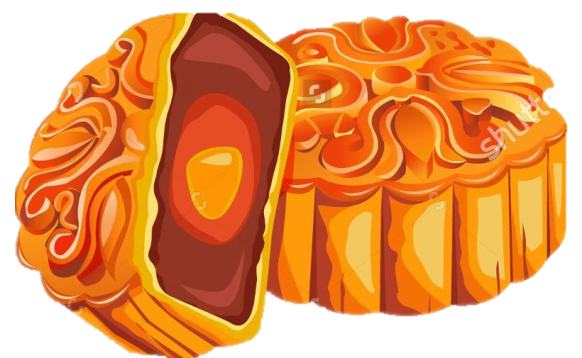 3. Dựa vào bài đọc, nói tên mùa phù hợp với mỗi tranh:
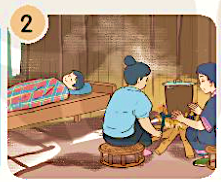 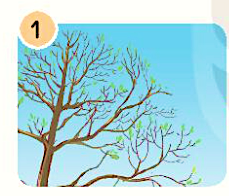 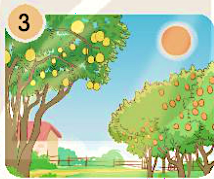 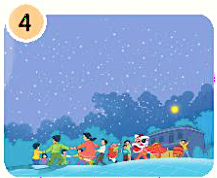 Mùa xuân
Mùa hè
Mùa thu
Mùa đông
4. Vì sao bà Đất nói cả bốn nàng tiên đều có ích và đáng yêu?
 Xuân làm cho cây lá tươi tốt. Hạ cho trái ngọt, hoa thơm. Thu làm cho trời xanh cao, học sinh nhớ ngày tựu trường. Đông ấp ủ mầm sống để mùa xuân về cây cối đâm chồi nảy lộc.
Chuyện bốn mùa
Đọc lại toàn bài
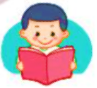 Ngày đầu năm, bốn nàng tiên Xuân, Hạ, Thu, Đông gặp nhau. Đông cầm tay Xuân bảo:
       - Chị là người sung sướng nhất. Ai cũng yêu chị. Chị về, cây nào cũng đâm chồi nảy lộc.
       Xuân nói:
       - Nhưng nhờ có em Hạ, cây trong vườn mới đơm trái ngọt, học sinh mới được nghỉ hè.
       Nàng Hạ tinh nghịch xen vào: 
       - Thế mà thiếu nhi lại thích em thu nhất không có Thu làm sao có đêm trăng rằm rước đèn, phá cỗ, …
       Giọng buồn buồn, Đông nói: 
       - Chỉ có em là chẳng ai yêu. 
       Thu đặt tay lên vai Đông, thủ thỉ:
       - Có em mới có bập bùng bếp lửa nhà sàn, mọi người có giấc ngủ ấm trong chăn. 
       Bốn nàng tiên mải chuyện trò, không biết bà Đất đã đến từ lúc nào. Bà nói: 
       - Xuân làm cho cây lá tươi tốt. Hạ cho trái ngọt, hoa thơm. Thu làm cho trời xanh cao, học sinh nhớ ngày tựu trường. Còn cháu Đông, cháu có công ấp ủ mầm sống để mùa xuân về cây cối đâm chồi nảy lộc. Các cháu đều có ích, đều đáng yêu!
					(Theo Từ Nguyên Tĩnh)
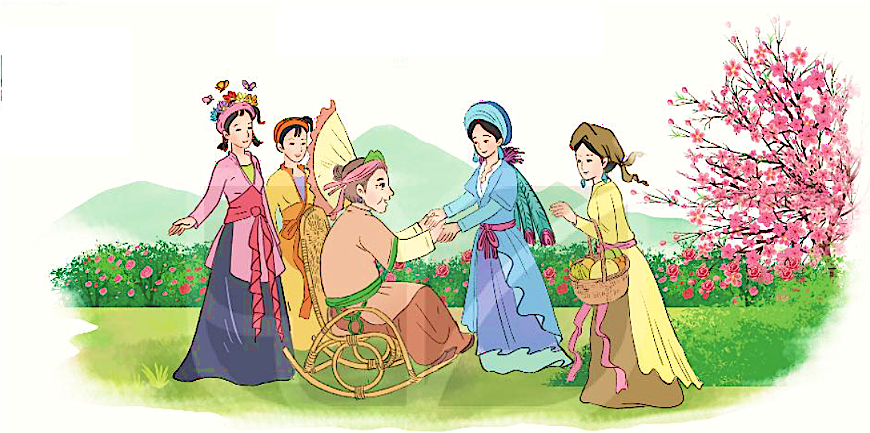 Luyện tập
1. Câu nào dưới đây là câu nêu đặc điểm?
a. Bốn nàng tiên cầm tay nhau trò chuyện.
b. Các cháu đều có ích, đều đáng yêu.
2. Trò chơi: Hỏi nhanh đáp đúng
Mùa xuân có gì?
Mùa xuân có (…)
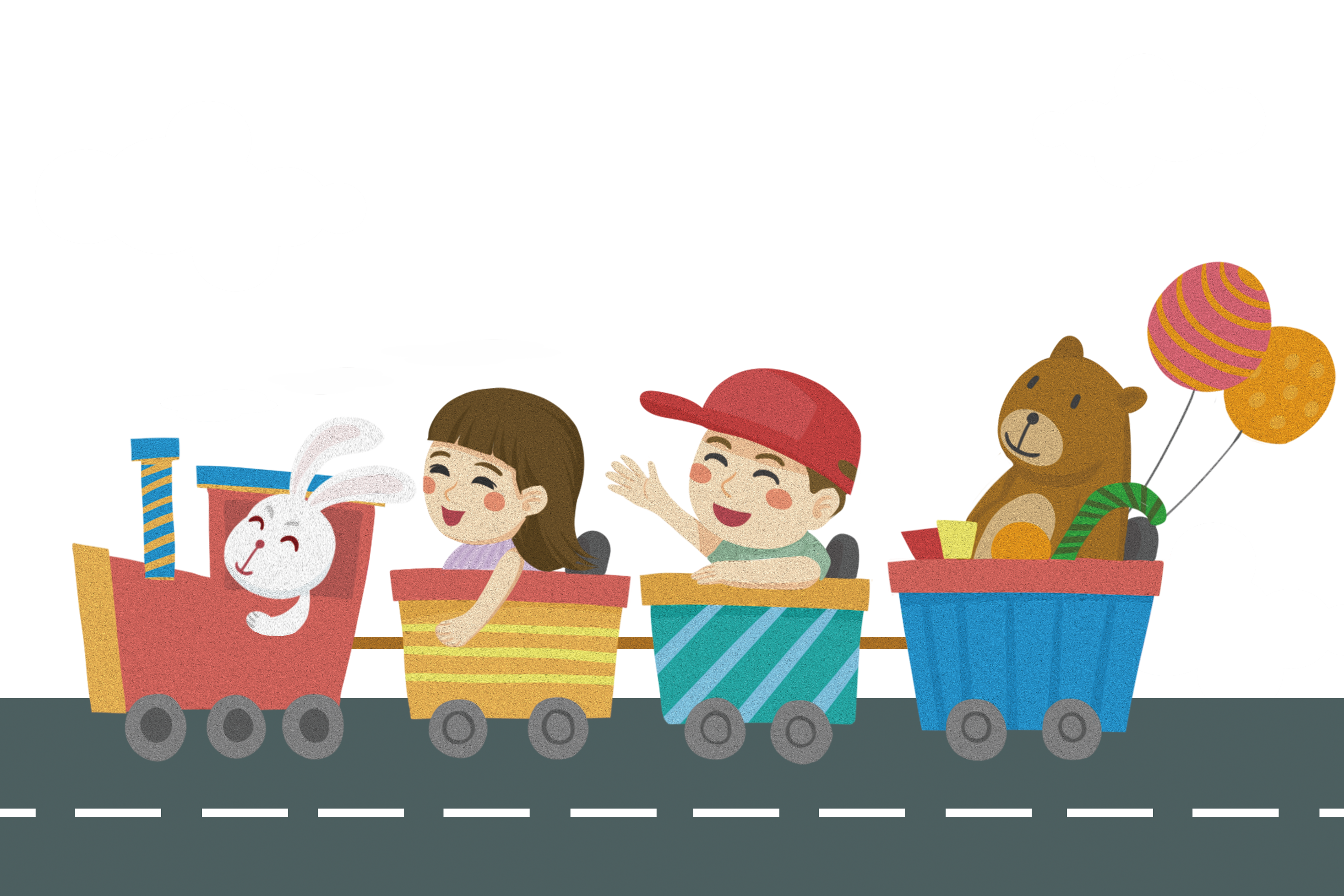 Củng cố, dặn dò
[Speaker Notes: Bài giảng thiết kế bởi: Hương Thảo - tranthao121004@gmail.com]